4.5 Calculating Chemical Change - STOICHIOMETRY
1
STOICHIOMETRY
It is the relationship between the amount of reactants and the amount of products produced by the reaction
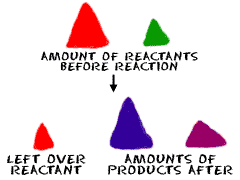 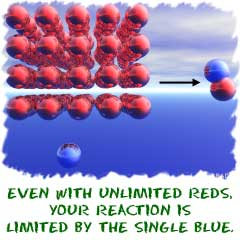 2
2
STOICHIOMETRY
CONSIDER A REACTION:
5O2(g)
C3H8(s) +
3CO2(g)+
4H2O(g)
What mass of oxygen will react with 96.1 grams of propane (C3H8)?
What mass of propane will you need  to get 22.6 mL of water?
STOICHIOMETRY is the method which we will use to answer these questions
3
3
Remember!! 
A coefficients is just a “relative” number/amount of the chemical!
REACTANTS  PRODUCTS
Sodium and chlorine react to form sodium chloride
2 Na + Cl2  2 NaCl
COEFFICIENTS =
4
Number of atoms/molecules (number of moles)
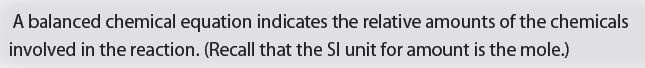 REACTANTS  PRODUCTS
Sodium and chlorine react to form sodium chloride
2 Na + Cl2  2 NaCl
COEFFICIENTS =
5
Number of atoms/molecules (number of moles)
The Meaning of Coefficients in a Reaction Equation
4H2O(g)
5O2(g)
3CO2(g) +
C3H8(s) +
The coefficients tell us that:
1 PROPANE molecule reacts with 5 OXYGEN molecules 
                   to produce 3 CARBON DIOXIDE molecules 
and 4 WATER molecules
However, the equation is also balanced when numbers are multiplied by 100:
500O2(g)
100C3H8(s)+
300CO2(g)+
400H2O(g)
6
The Meaning of Coefficients in a Reaction Equation
4H2O(g)
5O2(g)
3CO2(g) +
C3H8(s) +
The coefficients tell us that:
1 PROPANE molecule reacts with 5 OXYGEN molecules 
                   to produce 3 CARBON DIOXIDE molecules 
and 4 WATER molecules
Or by 10000:
10000C3H8(s)+
50000O2(g)
30000CO2(g) +
40000H2O(g)
7
The Meaning of Coefficients in a Reaction Equation
4H2O(g)
5O2(g)
3CO2(g) +
C3H8(s) +
The coefficients tell us that:
1 PROPANE molecule reacts with 5 OXYGEN molecules 
                   to produce 3 CARBON DIOXIDE molecules 
and 4 WATER molecules
Or by 602000000000000000000000:
5 •(6.02 x 1023 )O2(g)
(6.02 x 1023) C3H8(s) +
4 •(6.02 x 1023 ) H2O(g)
3 •(6.02 x 1023 ) CO2(g) +
8
The Meaning of Coefficients in a Reaction Equation
Or 6.02 x 1023:
5 •(6.02 x 1023 )O2(g)
(6.02 x 1023) C3H8(s) +
4 •(6.02 x 1023 )H2O(g)
3 •(6.02 x 1023 )CO2(g) +
9
This equation is equivalent to writing:
5 •(mole)O2(g)
(mole) C3H8(s)  +
4 •(mole)H2O(g)
3 •(mole)CO2(g)  +
The Meaning of Coefficients in a Reaction Equation
Or 6.02 x 1023:
5 •(6.02 x 1023 )O2(g)
(6.02 x 1023) C3H8(s) +
4 •(6.02 x 1023 )H2O(g)
3 •(6.02 x 1023 )CO2(g) +
10
or simply:
4H2O(g)
5O2(g)
3CO2(g) +
C3H8(s) +
The Meaning of Coefficients in a Reaction Equation
Or 6.02 x 1023:
5 •(6.02 x 1023 )O2(g)
(6.02 x 1023) C3H8(s) +
4 •(6.02 x 1023 )H2O(g)
3 •(6.02 x 1023 )CO2(g) +
11
The coefficients now mean:
 MOLES
4H2O(g)
5O2(g)
3CO2(g) +
C3H8(s) +
The Meaning of Coefficients in a Reaction Equation
4H2O(g)
5O2(g)
3CO2(g) +
C3H8(s) +
STOICHIOMETRY – BASIC CALCULATIONS
6H2O(g)
7O2(g)
4CO2(g) +
2C2H6(s) +
a) How many molecules of oxygen react with 6 molecules of C2H6?
b) How many water molecules are produced when 12 molecules of C2H6 react?
c) How many moles of oxygen molecules are needed to produce 18 mol of CO2?
d) How many moles of CO2 molecules are produced when 13 mol of C2H6 are used?
13
STOICHIOMETRY – BASIC CALCULATIONS
6H2O(g)
7O2(g)
4CO2(g) +
2C2H6(s) +
a) How many molecules of oxygen react with 
6 molecules of C2H6?
CONVERSION FACTORS??
14
STOICHIOMETRY – BASIC CALCULATIONS
6H2O(g)
7O2(g)
4CO2(g) +
2C2H6(s) +
a) How many molecules of oxygen react with 
6 molecules of C2H6?
15
STOICHIOMETRY – BASIC CALCULATIONS
6H2O(g)
7O2(g)
4CO2(g) +
2C2H6(s) +
b) How many water molecules are produced when 12 molecules of C2H6 react?
16
STOICHIOMETRY – BASIC CALCULATIONS
6H2O(g)
7O2(g)
4CO2(g) +
2C2H6(s) +
c) How many moles of oxygen molecules are needed to produce 18 mol of CO2?
31.5  mol O2
17
17
17
STOICHIOMETRY – BASIC CALCULATIONS
6H2O(g)
7O2(g)
4CO2(g) +
2C2H6(s) +
d) How many moles of CO2 molecules are produced when 13 mol of C2H6 are used?
26  mol CO2
When 1.57 mol oxygen  reacts with hydrogen gas to form dihydrogen monoxide, how many moles of hydrogen are consumed in the process?
MOLES A  MOLES B 
conversions
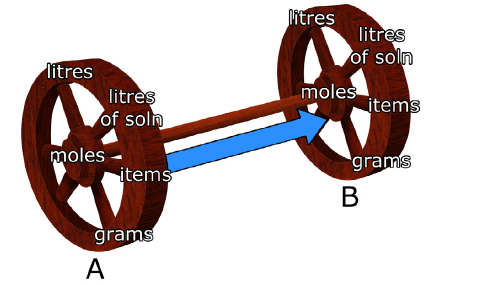 When 1.57 mol oxygen  reacts with hydrogen gas to form dihydrogen monoxide, how many moles of hydrogen are consumed in the process?
2H2 O(g)
2H2 (g) +
O2(g)
# moles of H2 =
# moles of H2 = 3.14 mol
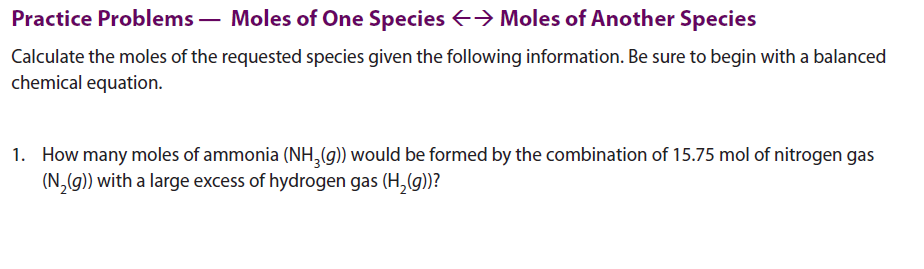 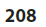 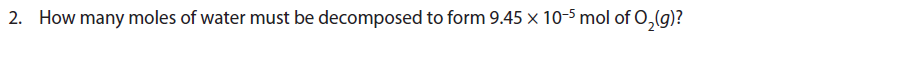 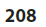 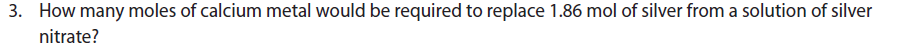 What is the mass of CO2 produced when 1.00 g of  C4H10 (the fuel in disposable lighters) is burned?
Mass A  Mass B 
conversions
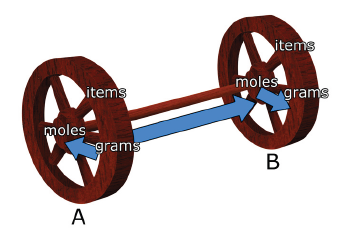 What is the mass of CO2 produced when 1.00 g of  C4H10 (the fuel in disposable lighters) is burned?
+ 8CO2(g)
10H2O(g)
2C4H10(l) +
13O2(g)
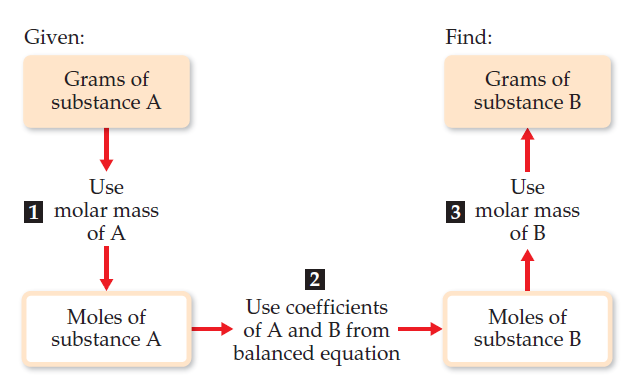 What is the mass of CO2 produced when 1.00 g of  C4H10 (the fuel in disposable lighters) is burned?
8H2O(g)
2C4H10(l) +
+ 10CO2(g)
13O2(g)
# mass of CO2 = ??
0.0172 mol C4H10
0.0172 mol C4H10
What is the mass of CO2 produced when 1.00 g of  C4H10 (the fuel in disposable lighters) is burned?
8H2O(g)
2C4H10(l) +
+ 10CO2(g)
13O2(g)
# mass of CO2 = ??
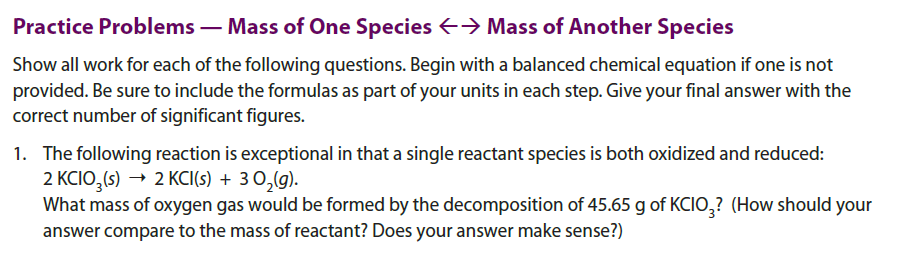 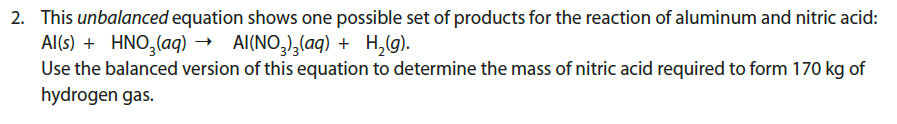 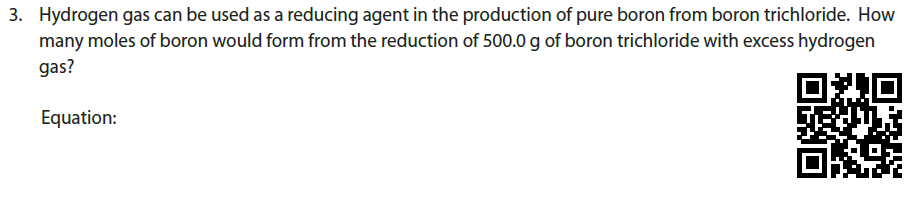 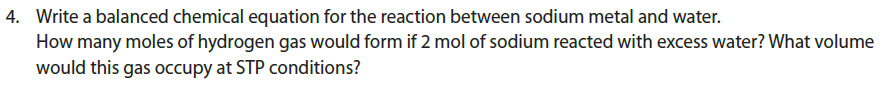 In how many litres of CO2 would form from the combustion of 10.0 L of propane (C3H8) gas?
Volume A  Volume B
Mass A  Volume B
Volume A  Mass B
conversions
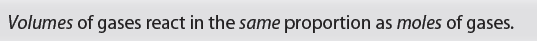 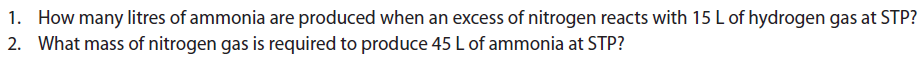 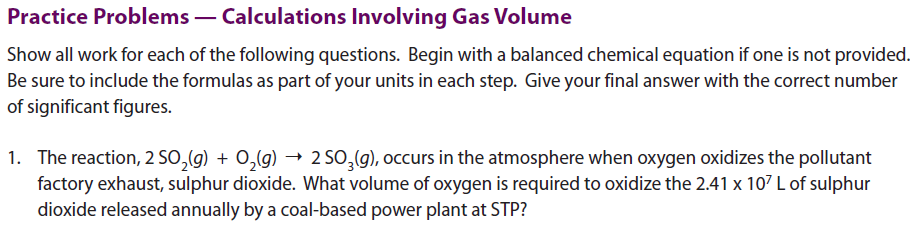 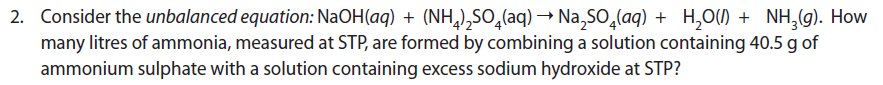 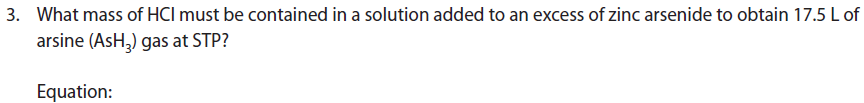 What mass of nickel wire reacts with all the silver nitrate in 1.25 L of 0.15 M solution
Molarity A  Volume B
conversions
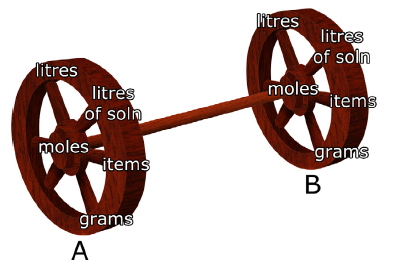 What mass of nickel wire reacts with all the silver nitrate in 1.25 L of 0.15 M solution
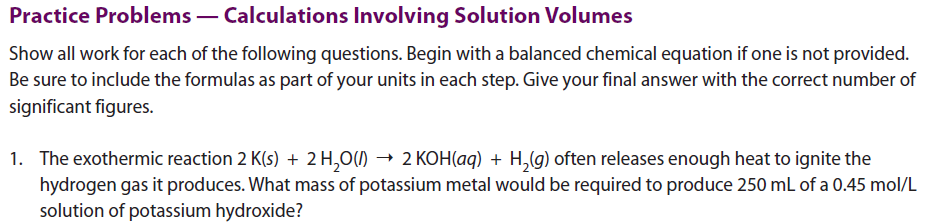 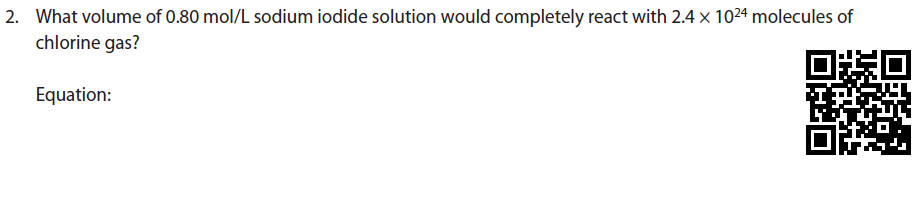 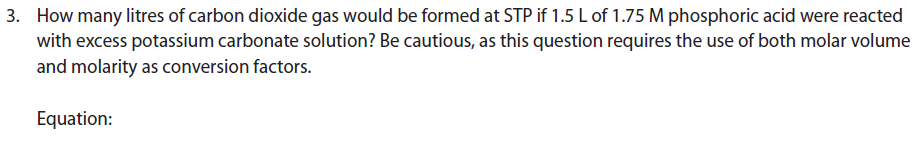 4.5 Review Problems
PAGE: 217 - 219

PROBLEMS: 1, 2, 6, 8,10, 14
41
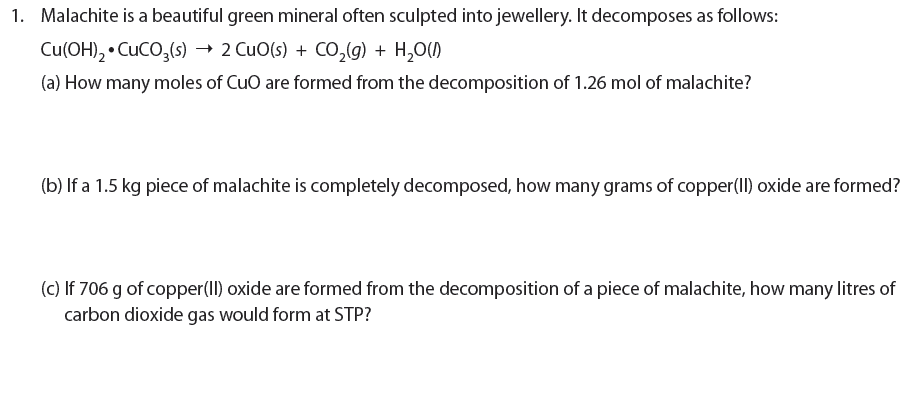 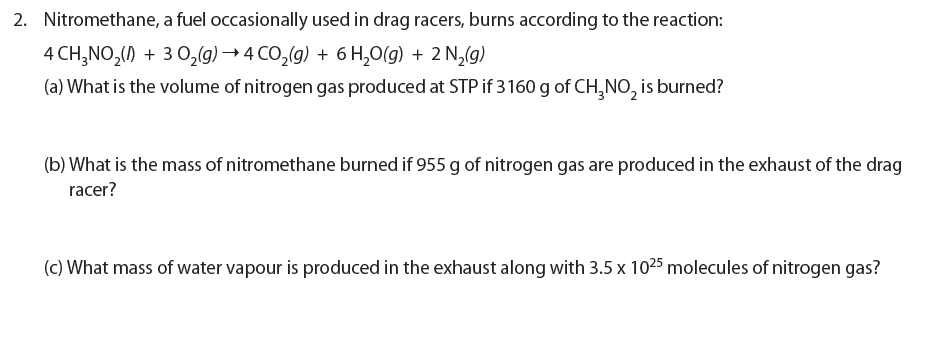 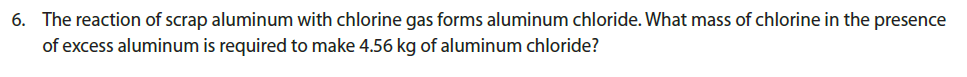 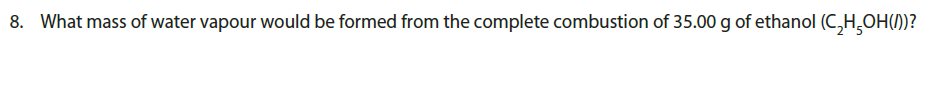 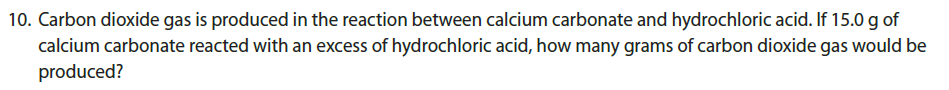 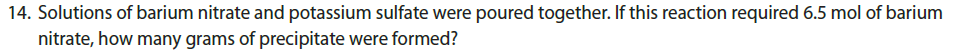